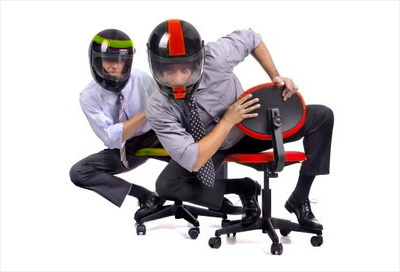 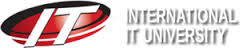 Образовательная программа направления «Информационные системы (Магистратура)»
1
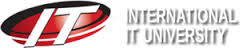 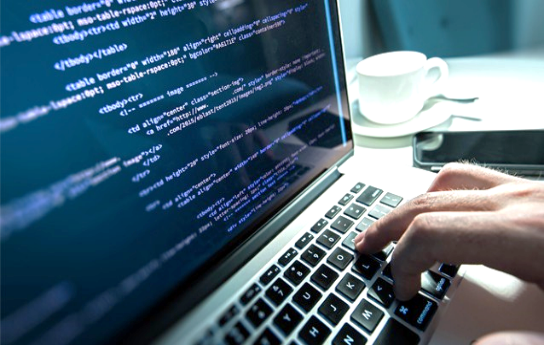 Business analytics            Бизнес-аналитика
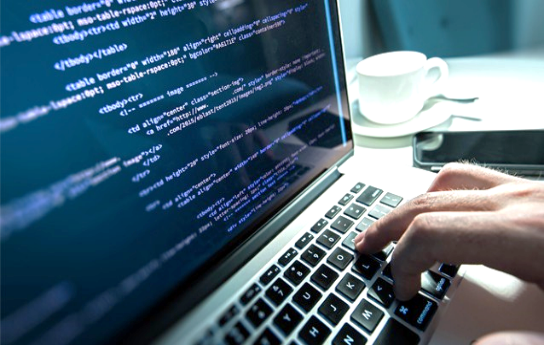 Business analytics
Основными конкурентными преимуществами Образовательной Программы «Бизнес-аналитика» можно назвать то: 
1) что она ориентирована на потребности современной кадровой политики в области бизнес-анализа; 
2) востребована на рынке образовательных услуг в силу актуальности, новизны и недостаточности образовательных программ по подготовке бизнес-аналитиков; 
3) профессиональный цикл дисциплин имеет настраиваемый блок по выбору магистрантов, что максимально учитывает их интересы к определенным направлениям аналитической деятельности, а также программа обеспечивает стартовый интеллектуальный капитал для академической и научной карьеры.
Business analytics
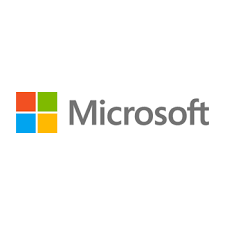 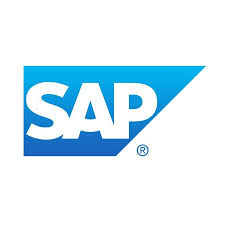 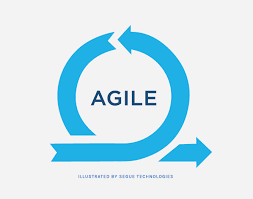 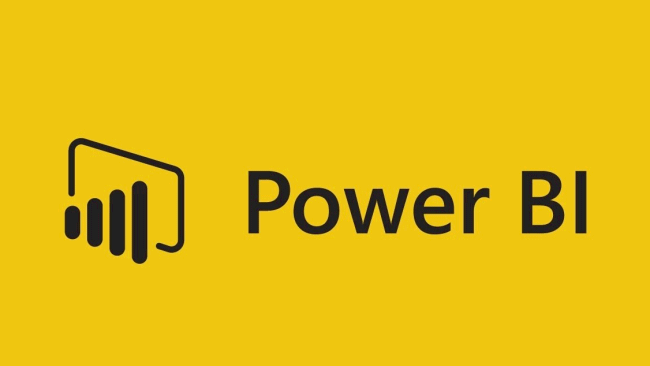 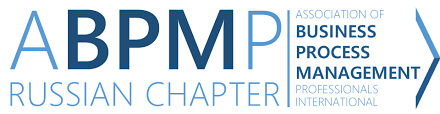 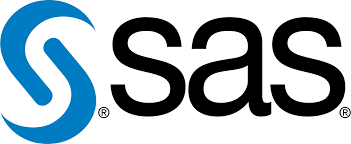 Ведущие позиции:
Архитектор Информационных Систем и ИТ-бизнеса
Бизнес-аналитик
IT-менеджер
Менеджер бизнес-процессов
Руководитель направлений и бизнес-проектов
Бизнес-аналитик в области IT
Интегратор бизнес-процессов
IT-аудитор
IT-аналитик
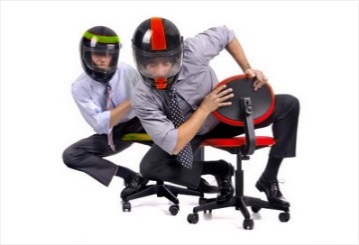 Результаты обучения ОП:
РО15: Использовать математический и алгоритмический аппараты, применяемые при решении задач распознавания образов и принятия решений.
РО1: Формулировать и решать проблемы, возникающие в ходе исследований, разрабатывать и осваивать методы научного исследования, овладеть навыками ведения самостоятельной научно-исследовательской деятельности.
РО2: Применять современные методы и методики преподавания аналитических дисциплин в высших учебных заведениях,  применять психологические знания в практической работе для оптимального создания и развития системы взаимодействия с обучающимися.
РО3: Моделировать процессы и объекты на базе стандартных пакетов автоматизированного проектирования и исследований.
РО4: Анализировать, интерпретировать и синтезировать информацию  при оформлении, представлении и обсуждении результатов профессиональной деятельности.
РО5: Анализировать профессиональную информацию, структурировать и представлять в виде аналитических отчетов с обоснованными выводами и рекомендациями.
РО6: Проводить системный анализ предметной области исследования, выбирать рациональные методы для проведения бизнес анализа, проводить анализ, оценку и прогнозирование состояния ситуации в организации с применением аналитических платформ и инструментов.
РО7: Критически оценивать и адаптировать к современным условиям научные результаты, полученные отечественными и зарубежными исследователями в области бизнес – анализа.
РО8: Организовывать и планировать аналитическую работу, использовать результаты анализа в управлении бизнесом, руководить подготовкой и реализацией инновационных проектов, разрабатывать варианты управленческих решений и аналитически обосновывать их выбор.
РО9: Обрабатывать экспериментальные и статистические данные, вырабатывать навыки установления адекватности математических моделей процессов.
РО10: Применять совокупность методов и средств, а также инструментов автоматизированного процесса проектирования и разработки программного обеспечения.
РО11: Применять технологии анализа данных и машинного обучения для решения конкретных практических задач.
РО12: Использовать возможности универсальных программных инструментов и аналитических платформ для поиска закономерностей, отношений, правил, знаний в электронном наборе данных.
РО13: Использовать  различные методы оптимизации при решении задач бизнес-анализа.
РО14: Проводить предпроектное обследование объекта проектирования, системного анализа ПО, применяя  современные инструментальные программные средства для решения задач моделирования бизнес-процессов и бизнес-систем.
РО15: Использовать математический и алгоритмический аппараты, применяемые при решении задач распознавания образов и принятия решений.
Продолжение в PhD
Бакалавриат (4 года)
Магистратура
(2 года)
Докторантура (3 года)
Магистр технических наук по ИС
Бакалавр техники и технологий по ИС
PhD
Академическая мобильность
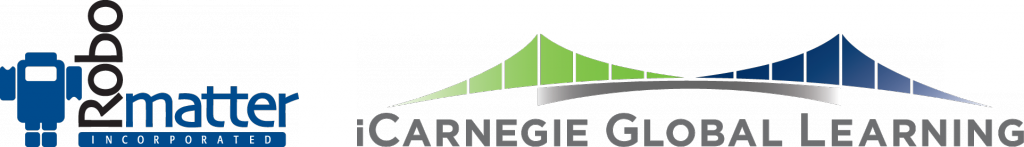 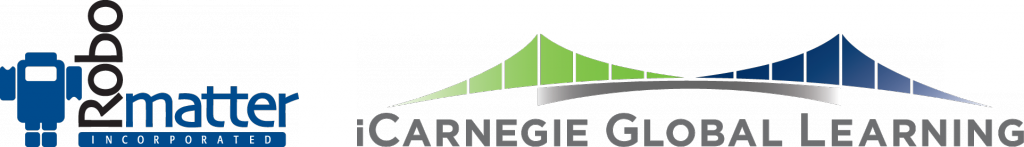 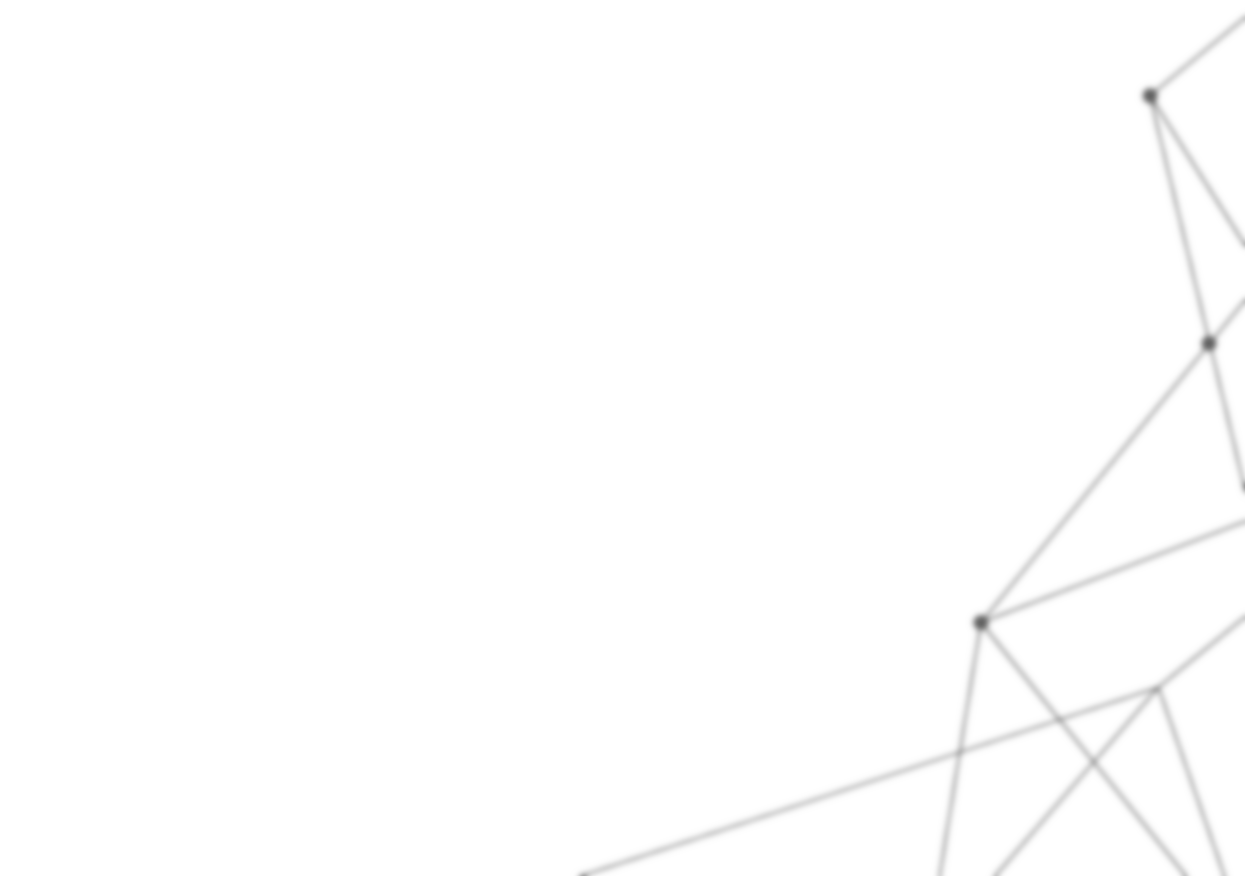 Universiti Tenaga
Nasional
Carnegie Mellon
University
Inha University
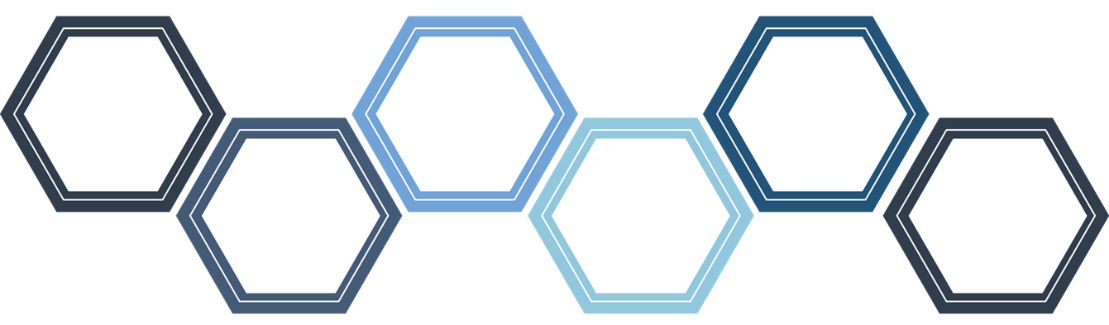 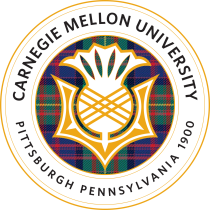 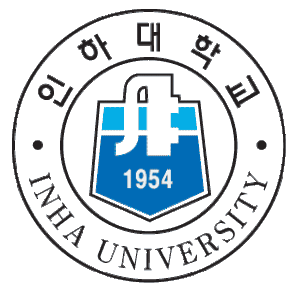 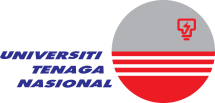 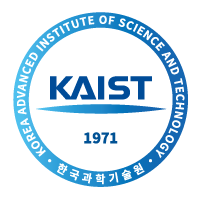 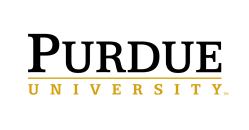 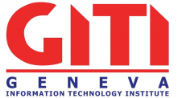 Korea Advanced Institute 
of Science and Technology
Geneva information 
technology institute
Purdue University
Информация о кафедре 
«Информационные системы»
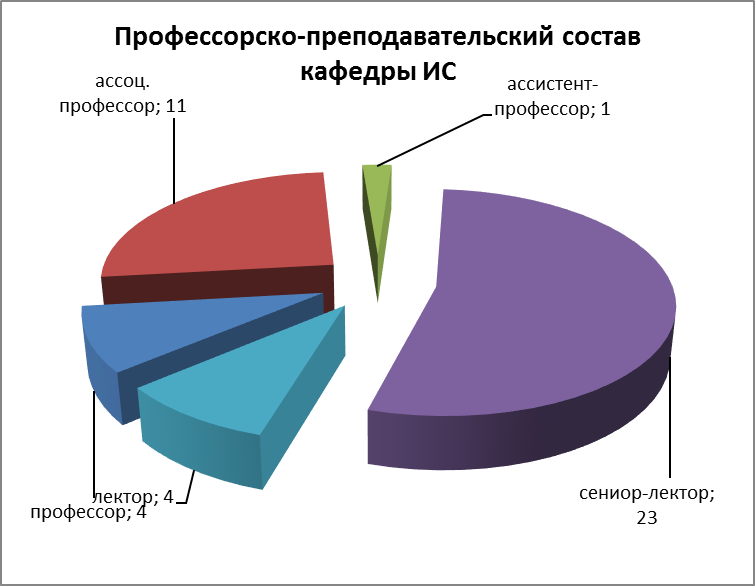 Институциональная и специализированная аккредитацию по всем направлениям ASIIN (Германия)
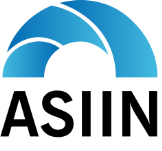 1-й в рейтинге по специальности бакалавриата и магистратуры (2019 )
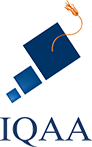 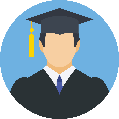 Более 700 выпускников ИС
97,6%  трудоустроены
Наши работают в:
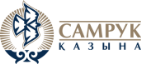 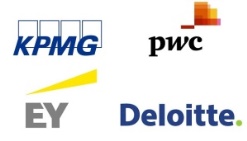 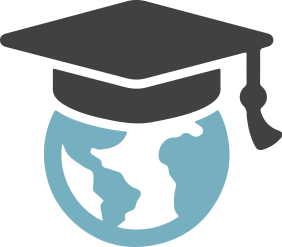 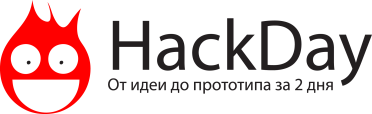 80% ППС имеют зарубежное образование
70% учились по программе Болашак
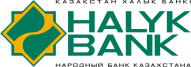 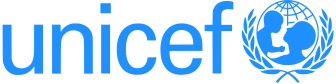 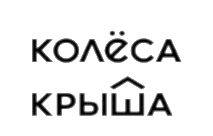 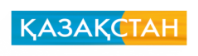 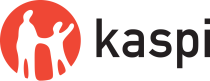 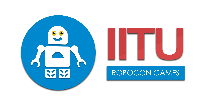 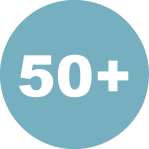 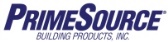 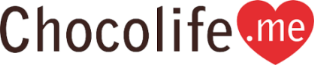 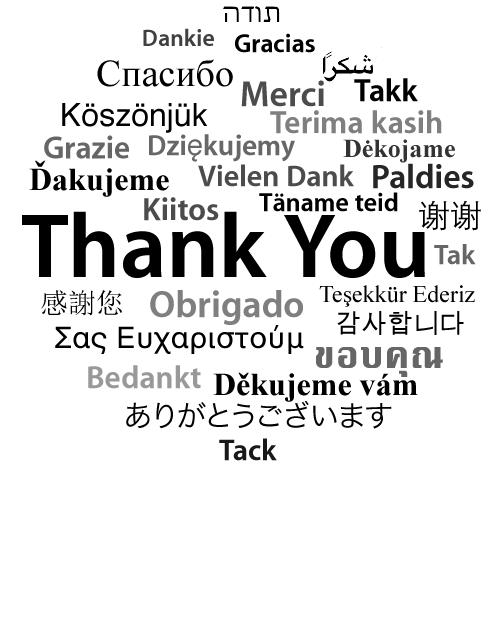 9